CATÁLOGO
PULSERAS
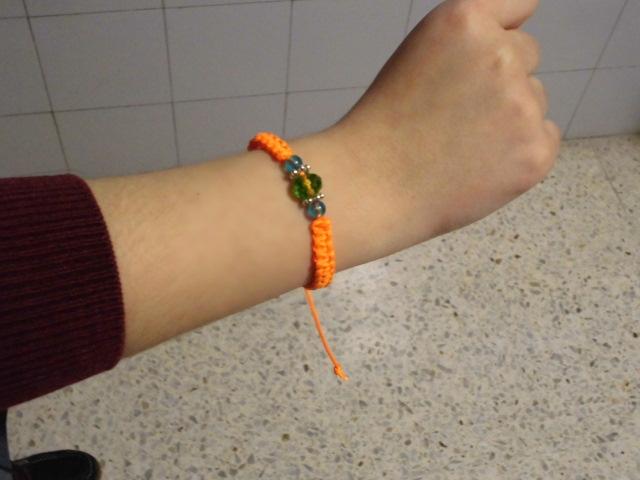 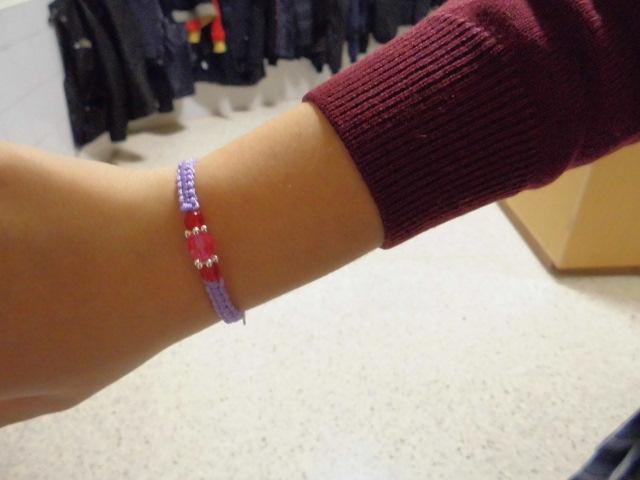 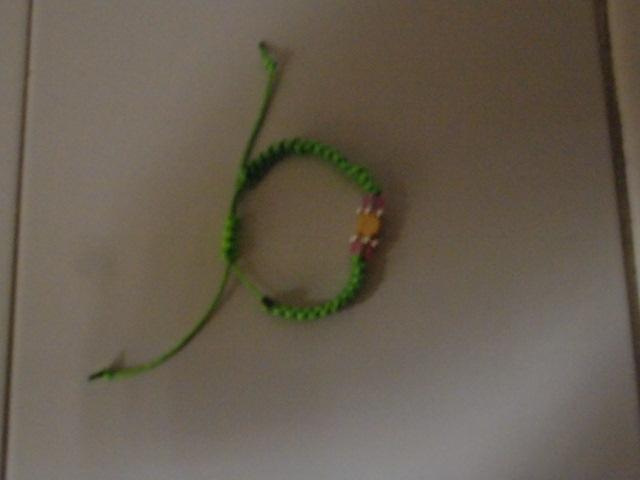 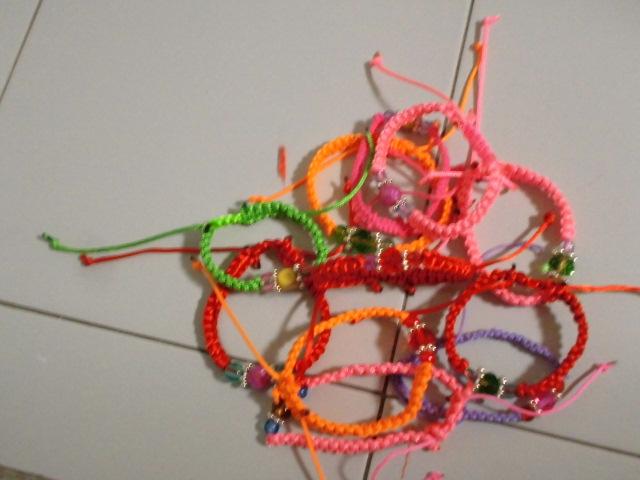 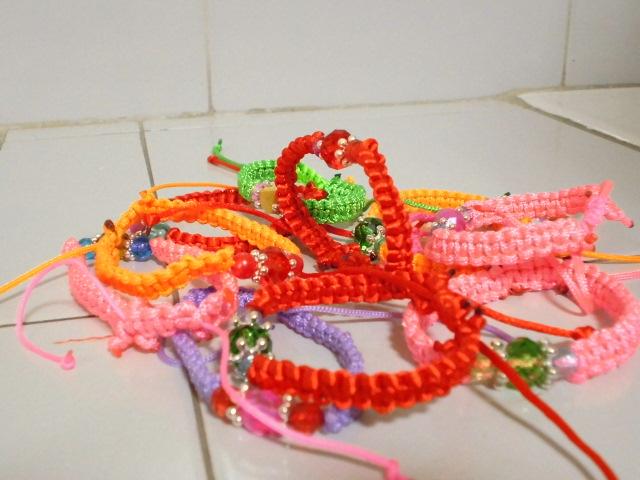 FUNDAS DE MÓVIL
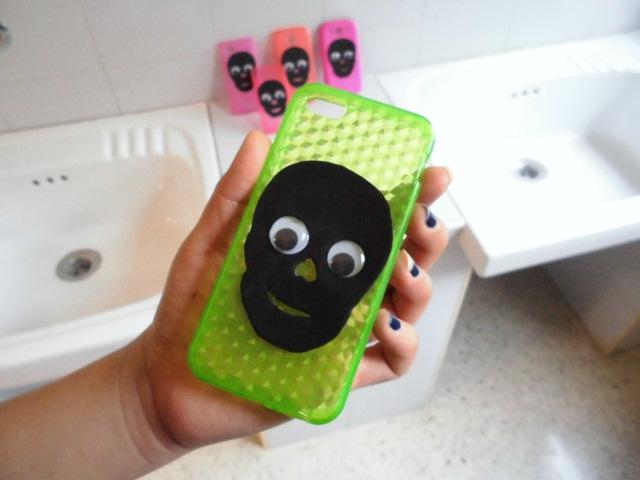 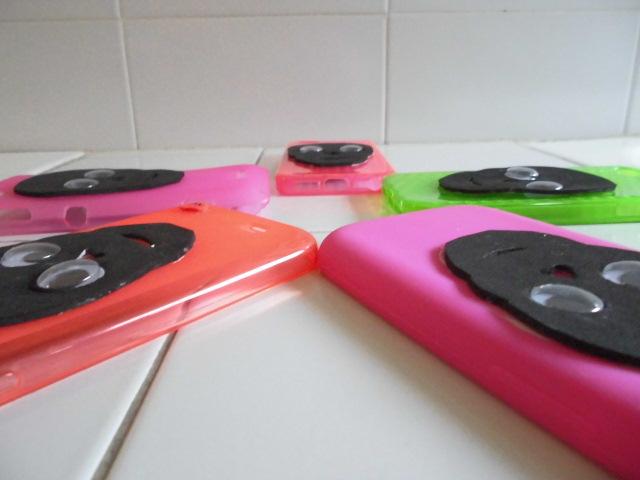 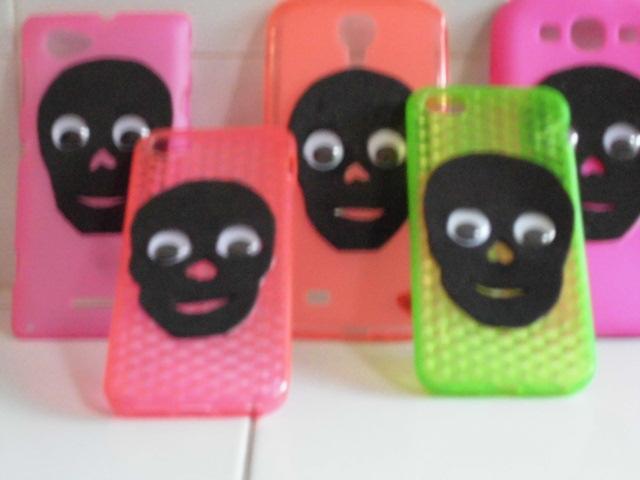 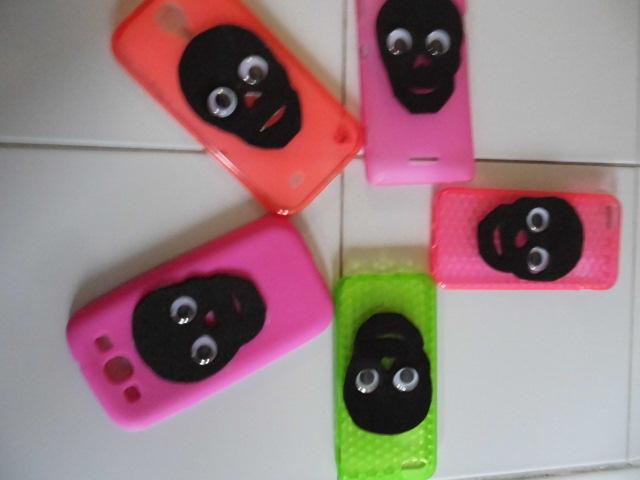 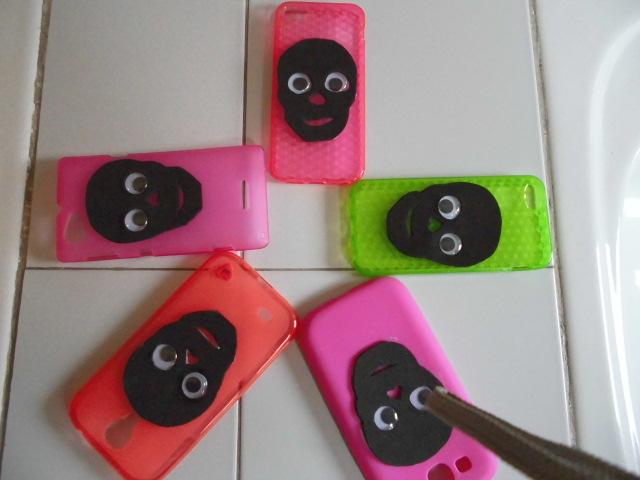 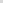 PRODUCTOS ASTURIANOS
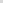 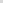 PANCETA EN TROZOS
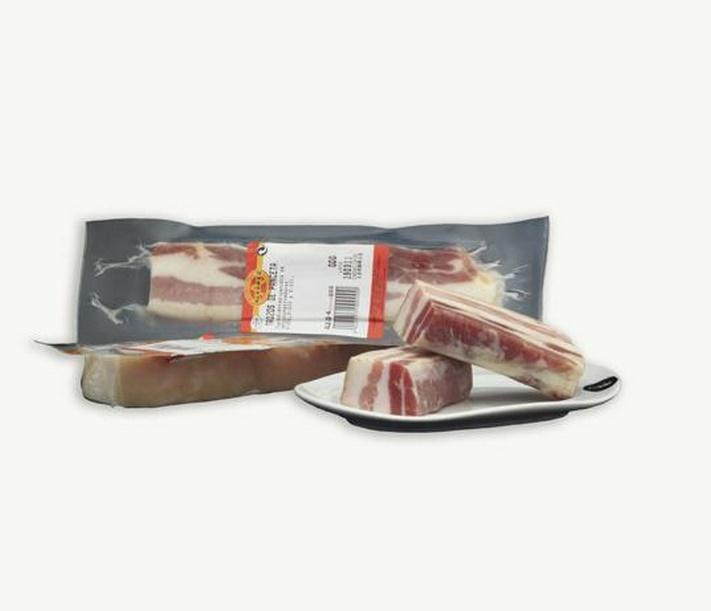 Precio: 2,50€/unidad
MIEL ECOLÓGICA
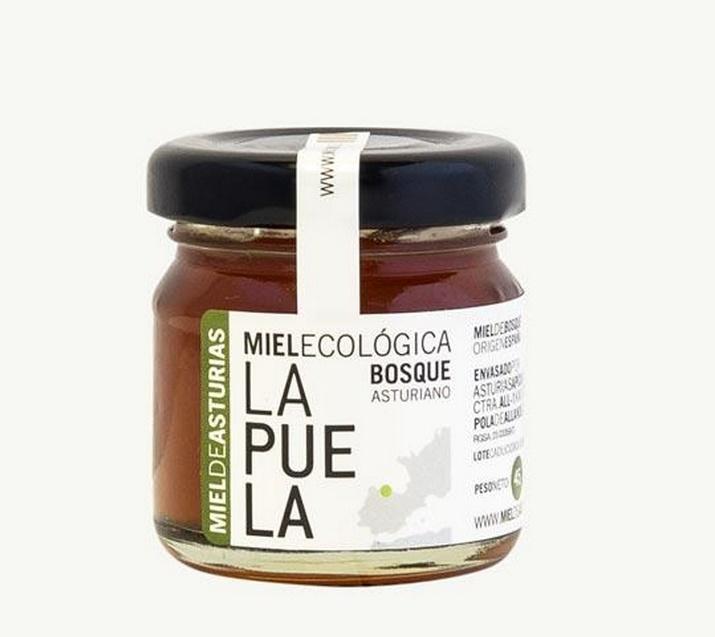 Precio: 4,50€/unidad